LEZIONE DEL 01/04/2020

QUARTA  PARTE
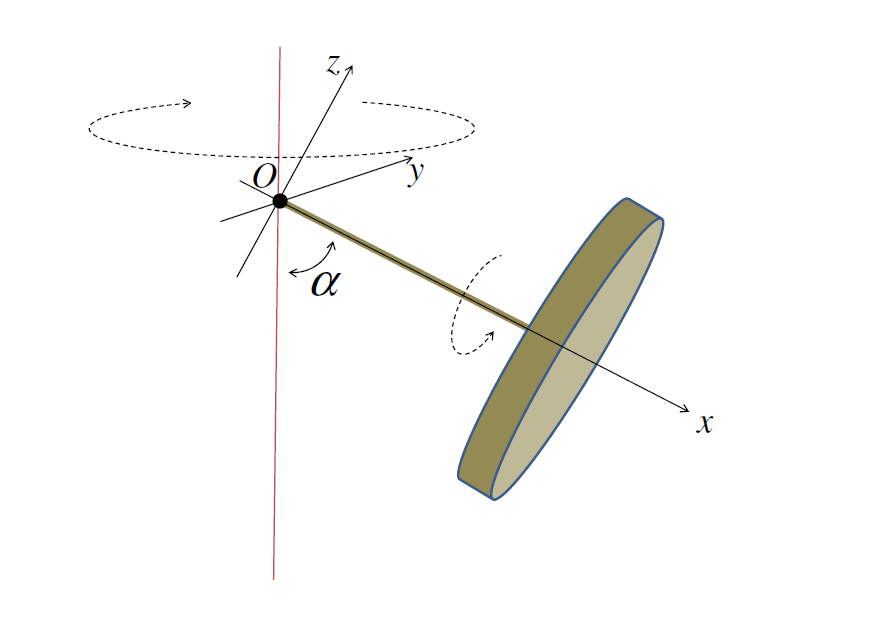 Il punto O è fisso e l’angolo     è fisso.
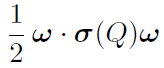 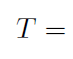 Indichiamo con θ l’angolo di rotazione attorno alla retta verticale e con ϕ quello
attorno all’asse x. Quindi, l’espressione di ω nel SdR solidale è
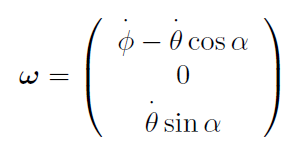 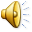 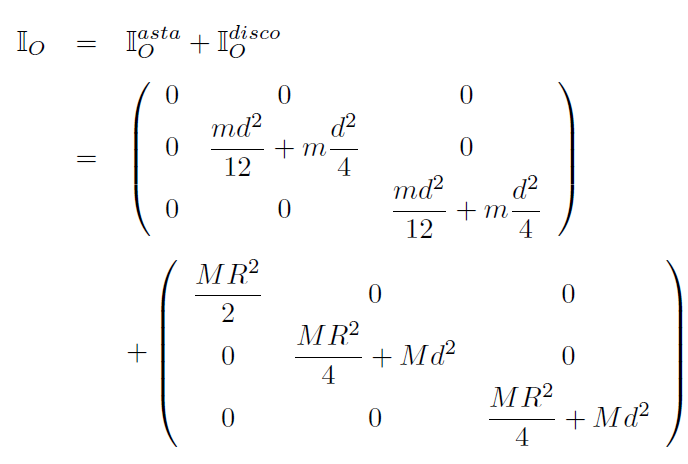 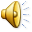 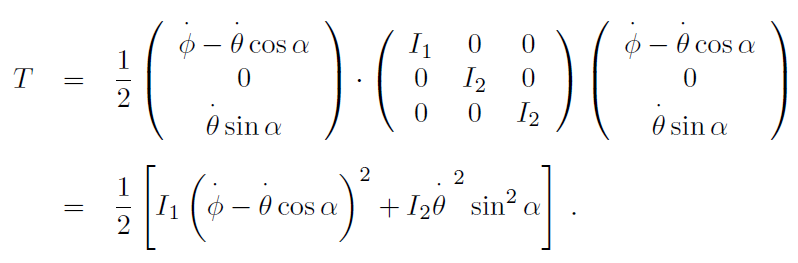 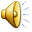